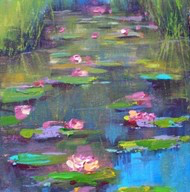 Water Lily –
 Karen Margulis
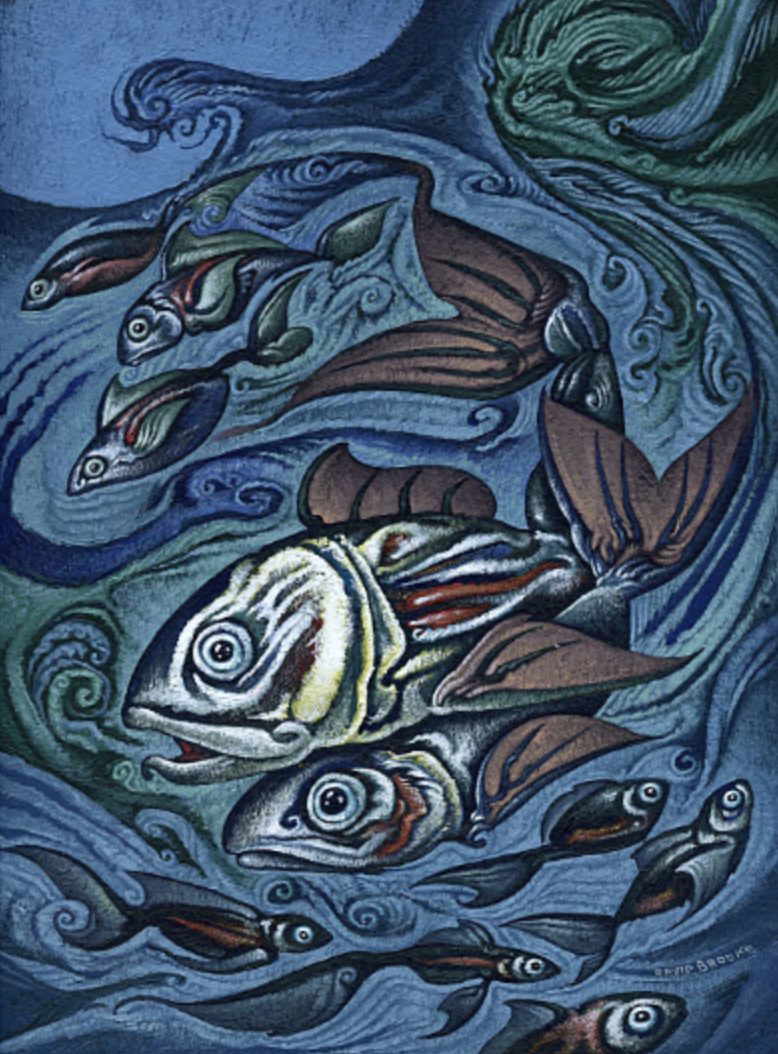 “Big Fish Small Fish”
- David Brooke
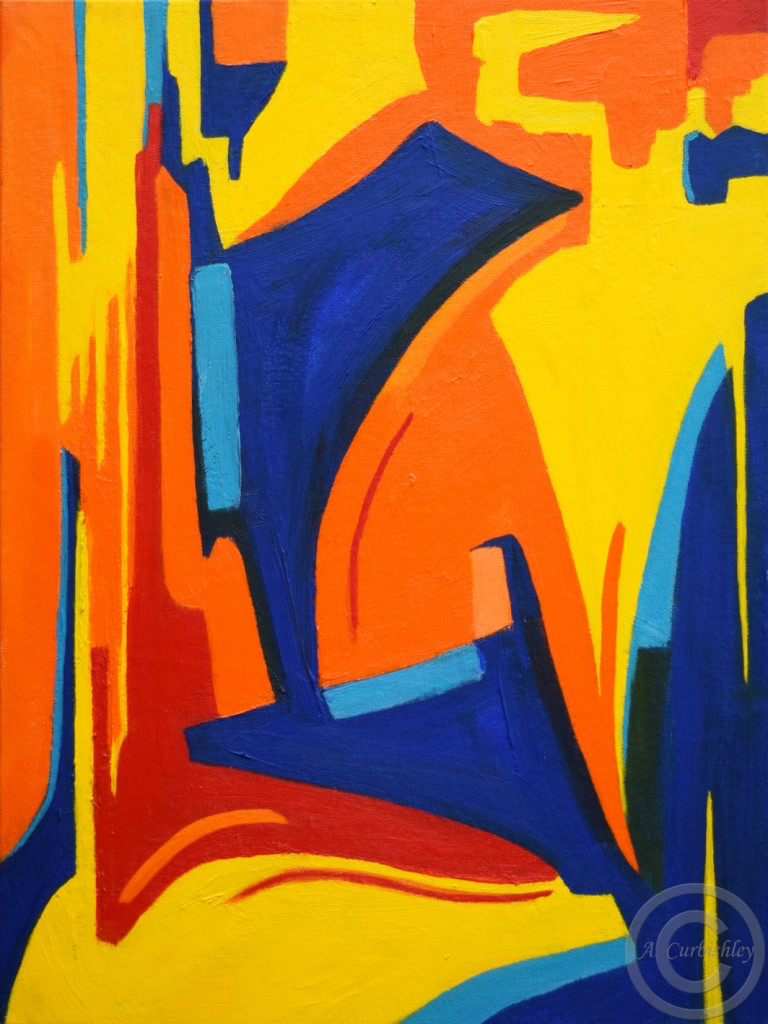 “Movement”
- Amanda Curbishley
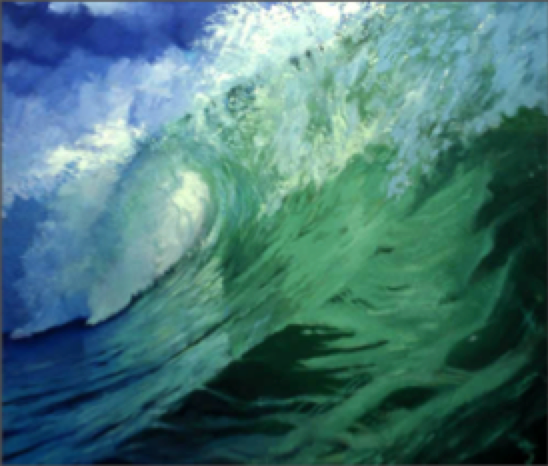 “Big Wave”
- Paul Geraghty
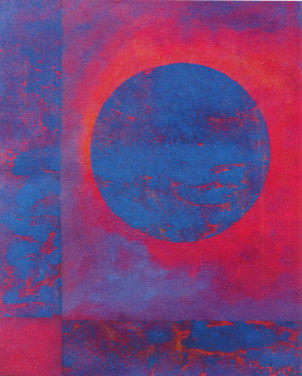 Lucy Dall’Orto
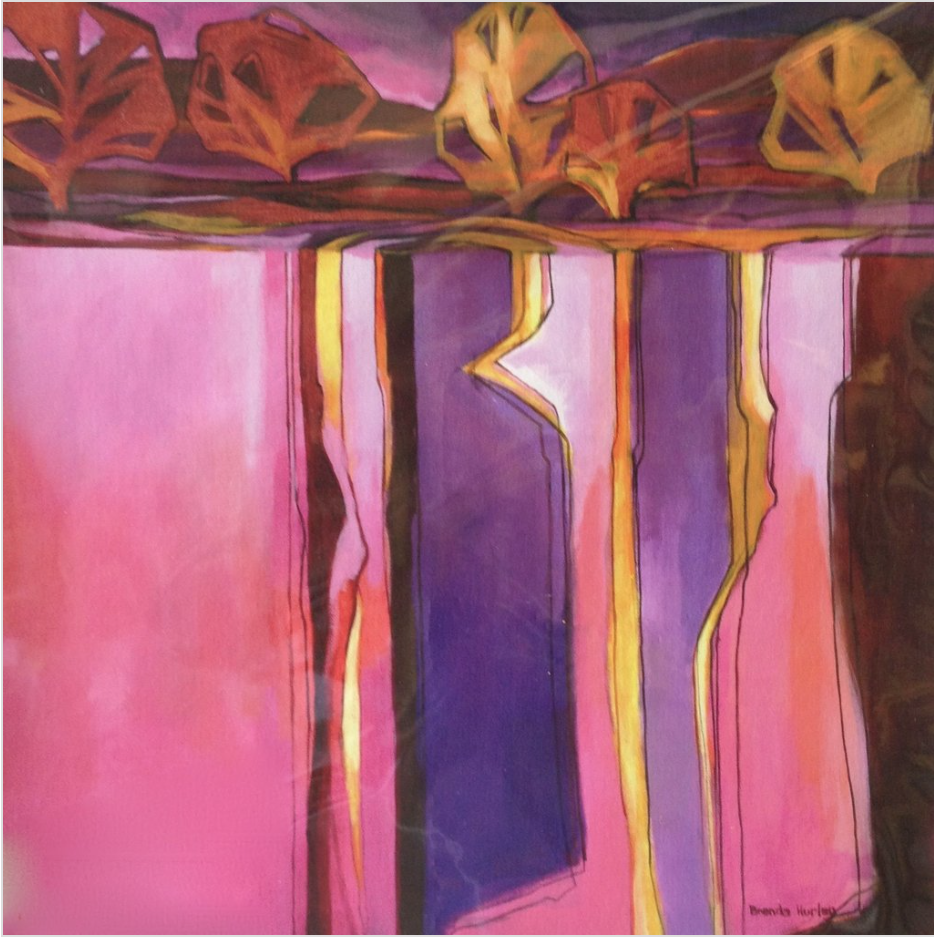 “Feel the Land”
- Brenda Hurley
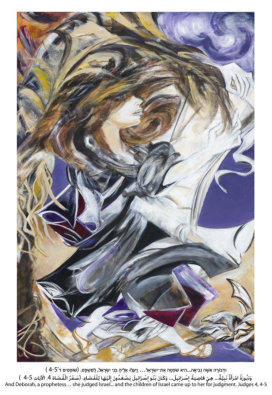 “Deborah”
Ilana Raviv
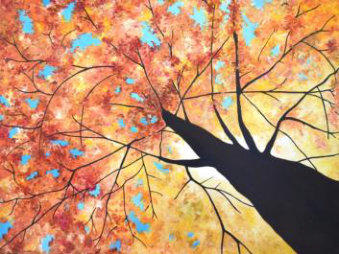 “Look up to the Light”- Gail Wareham
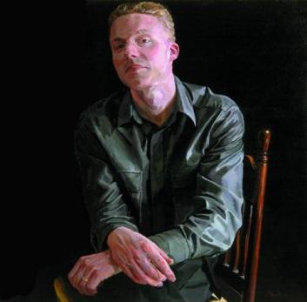 “Portrait of Matthew Clough”
- Alastair Adams
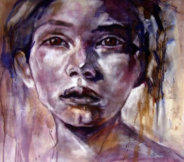 “Geisha”
- Anthony Barrow